Тайны леса 
Урок литературного чтения в 1 классе
Г. Скребицкий. Лесной голосок
Суворова Людмила Сергеевна
учитель начальных классов
МОУ СОШ п.Новопавловка
Забайкальского края
Ученье всегда 
найдёт применение.
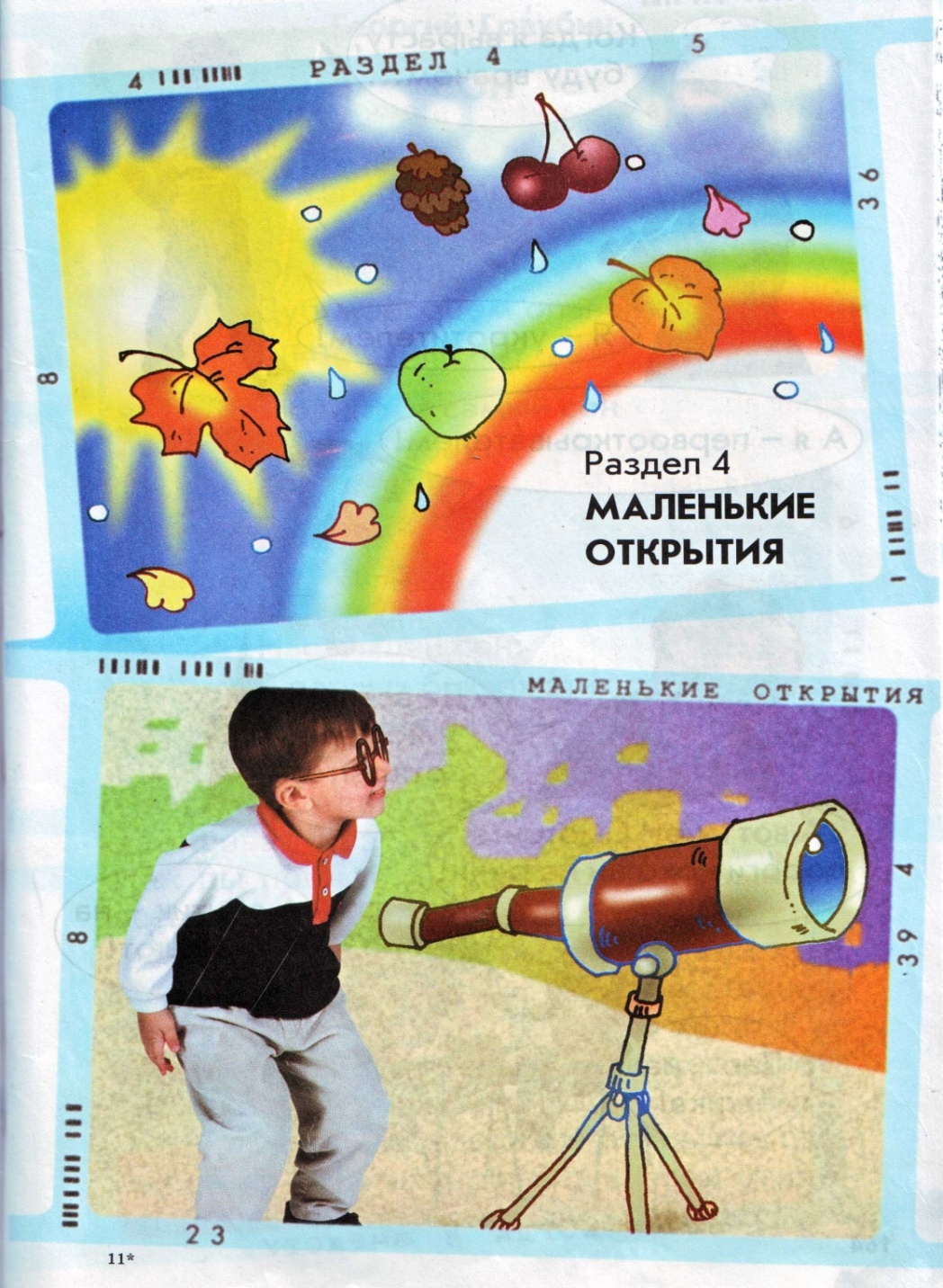 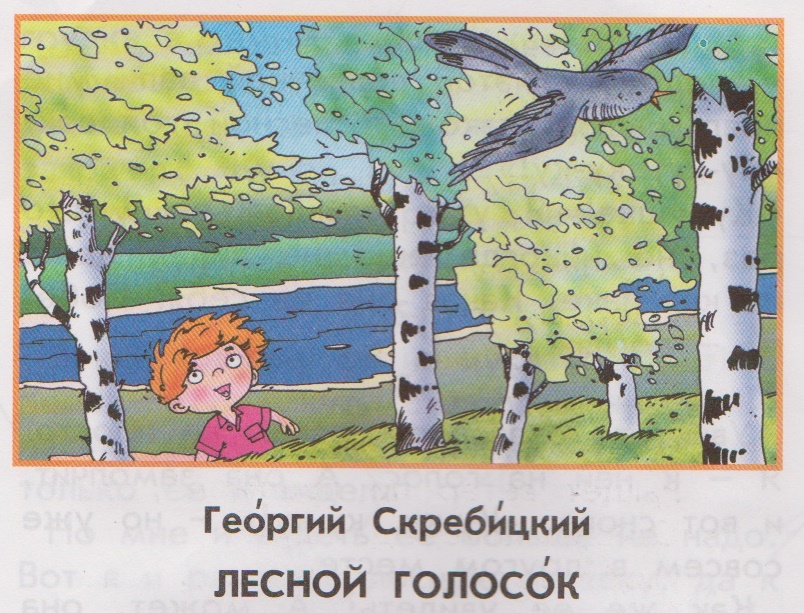 Таклеснойголосоккукушкиоткрылмнепервуютайнулеса.
Так лесной голосок кукушки открыл мне первую тайну леса.
Тайны леса.
Спасибо за работу!
Вы можете использовать данное оформление 
для создания своих презентаций, 
но в своей презентации вы должны указать 
интернет-ресурсы и автора шаблона: 

Ранько Елена Алексеевна 
учитель начальных классов  
МАОУ лицей №21
  г. Иваново

Сайт: http://elenaranko.ucoz.ru/   

Интернет – ресурсы

http://diza-74.ucoz.ru/blog/klipart_vesennjaja_zelen_spring_verdure/2013-03-05-4723 
клипарт «Весенняя зелень»

http://allday2.com/index.php?newsid=348482  
клипарт «Свежесть зелени»